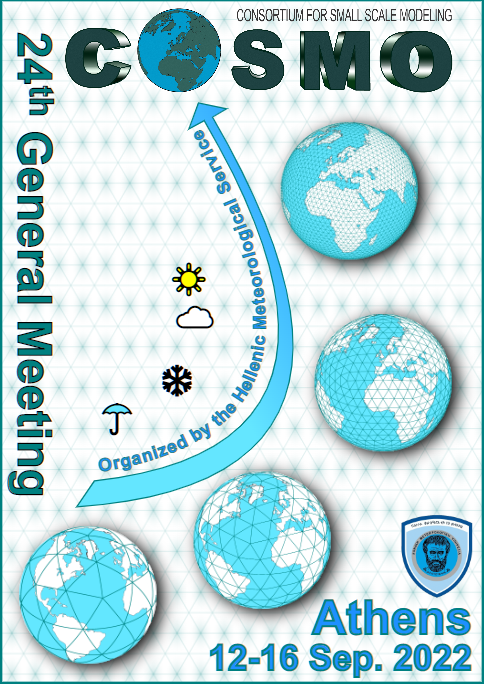 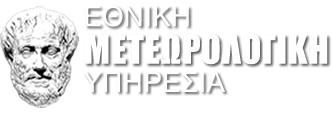 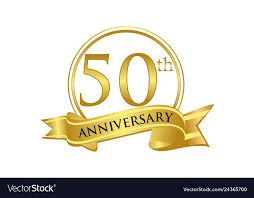 STC meetingreport
Yoav Levi
Chairman of COSMO STC
24th COSMO-GM meeting 12-16 September 2022, Athens
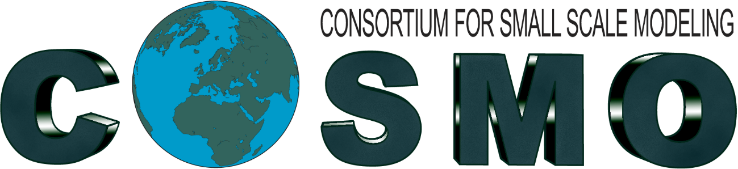 A virtuous human - the three parts of the soul are in harmony with one another.
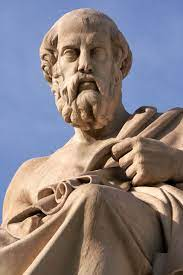 Plato's theory of soul
logistikon (reason)
thymoeides (spirit)
epithymetikon (appetite)
24th COSMO-GM meeting 12-16 September 2022, Athens
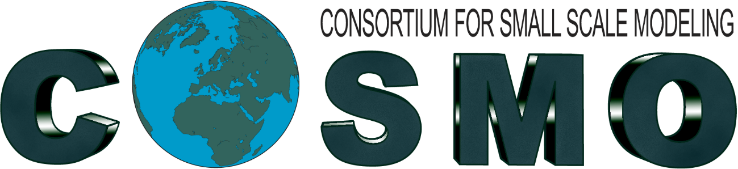 Thanks to HNMS
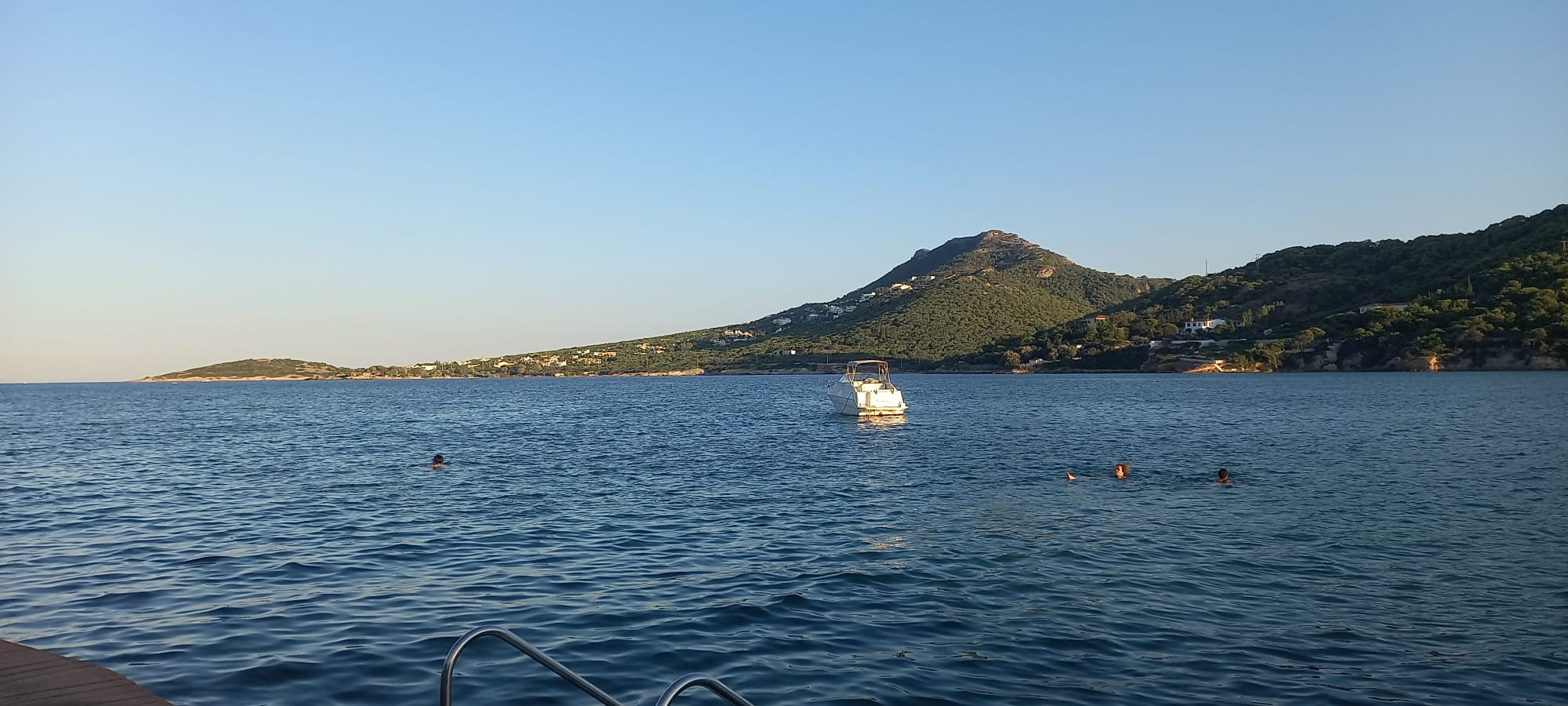 For a harmonious excursion that balanced the GM in mind and body
24th COSMO-GM meeting 12-16 September 2022, Athens
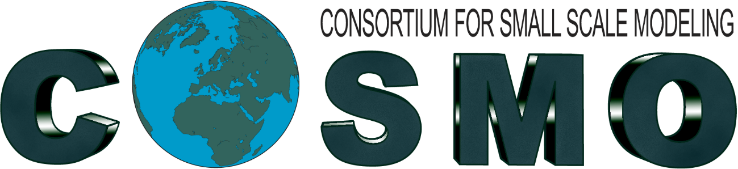 Help the organizers
http://www.cosmo-model.org/view/repository/GM2022
Please upload all presentation 
Add your name to the file name
24th COSMO-GM meeting 12-16 September 2022, Athens
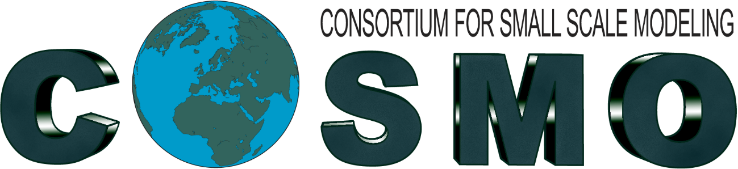 Activity proposals
Please read carefully the page:
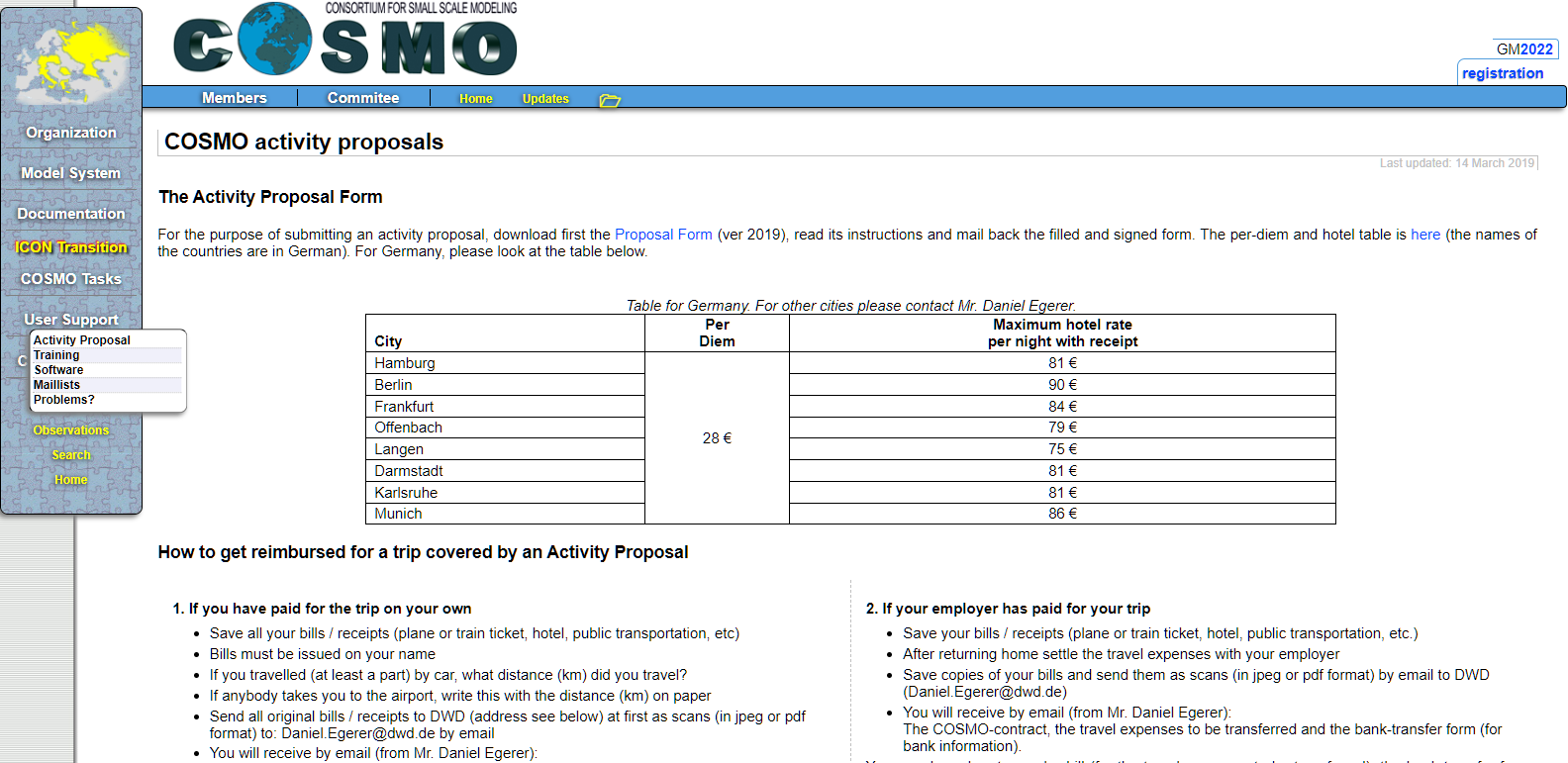 24th COSMO-GM meeting 12-16 September 2022, Athens
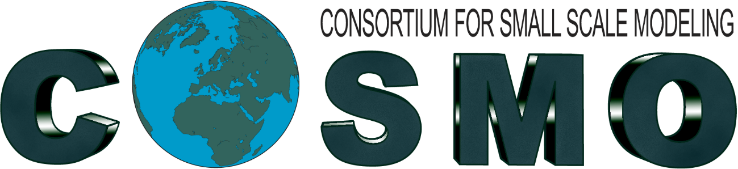 Roshydromet - temporarily suspended condition
Gdaliy confirmed Roshydromet is not going to participate in COSMO activities 
De facto Roshydromet is temporarily suspended from COSMO, in line with other European agencies. 
Due the conditions of a) and b) the official decision on Rushydromet status from STC or COSMO NWS directors is not required at this time.
24th COSMO-GM meeting 12-16 September 2022, Athens
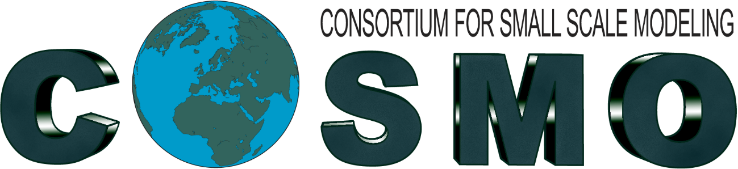 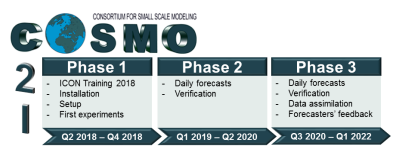 C2I
The Priority Project ’Transition of COSMO to ICON’ (PP C2I) was launched in 2018 and concluded in 2022. The aim of the project is to ensure a smooth transition for the Consortium for Small Scale Modelling (COSMO) national meteorological services (NMS) to the ICON model. 

Thanks to Daniel Rieger's dedicated support
successfully
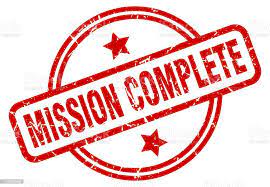 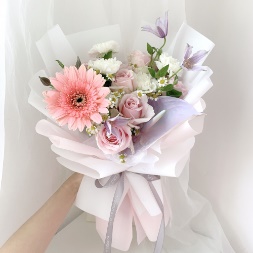 24th COSMO-GM meeting 12-16 September 2022, Athens
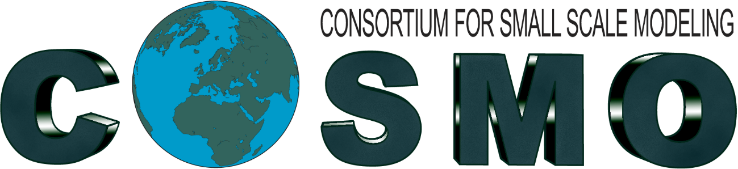 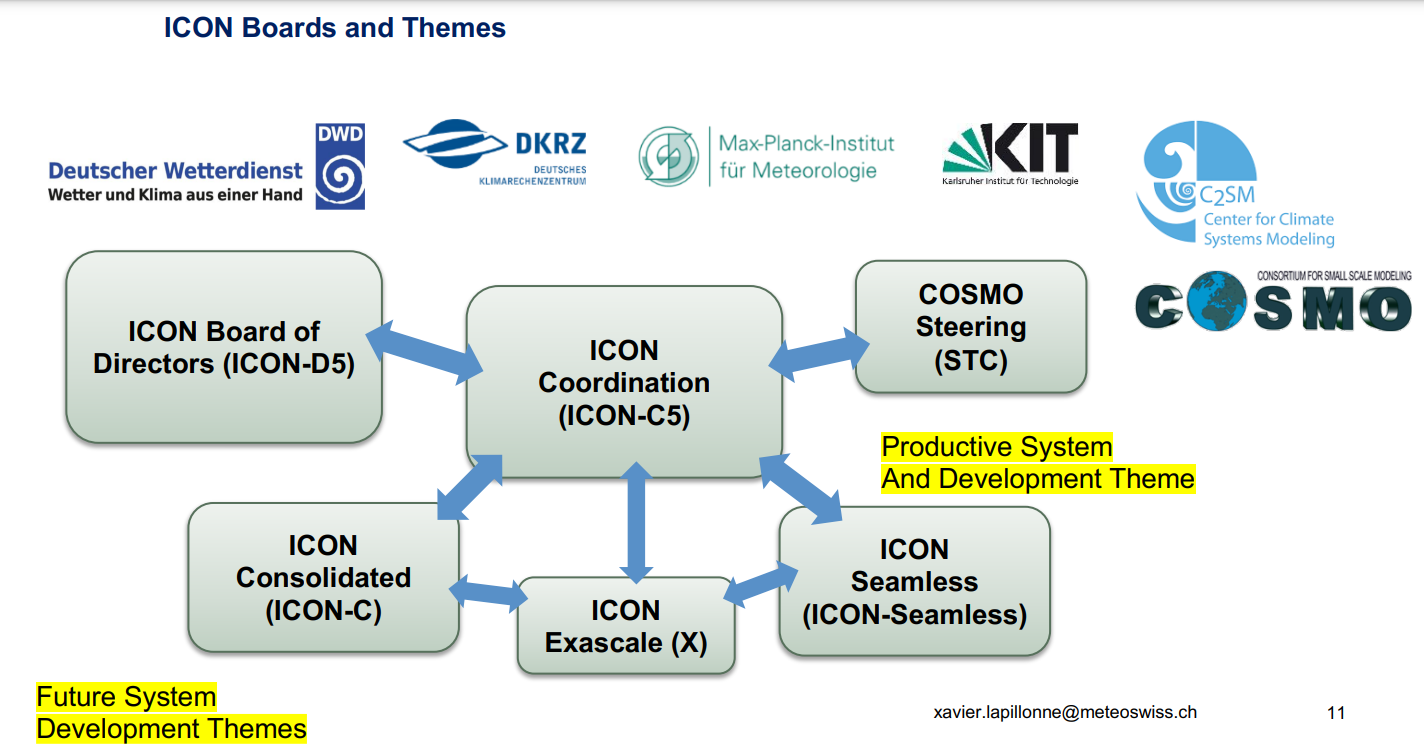 Licensing  and  Support  of ICON for NMHS’s
24th COSMO-GM meeting 12-16 September 2022, Athens
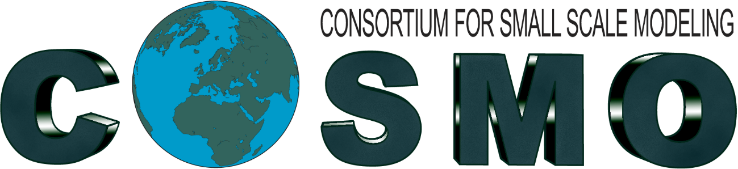 Licensing  and  Support  of ICON for NMHS’s
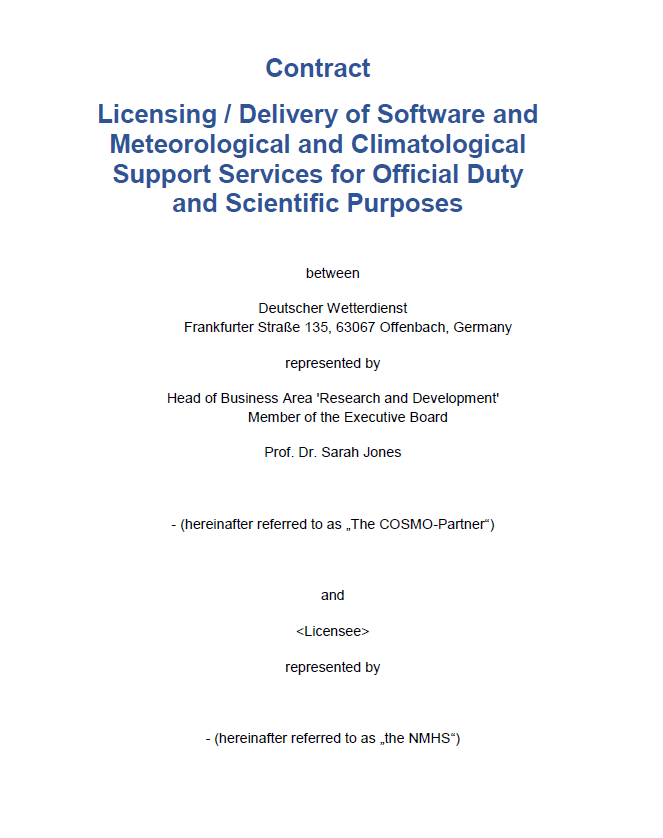 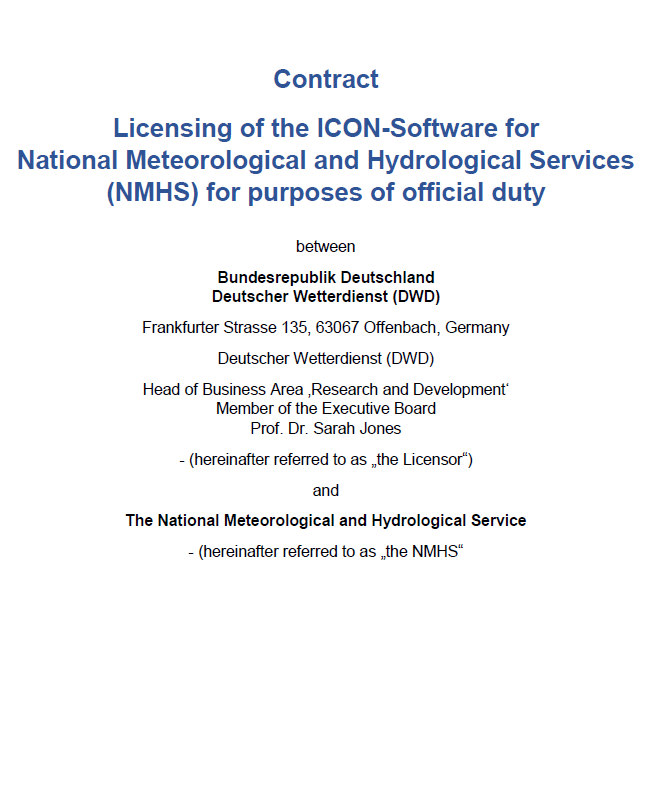 ICON_Licence_Support_NMHS
ICON_Licence_Use_NMHS
24th COSMO-GM meeting 12-16 September 2022, Athens
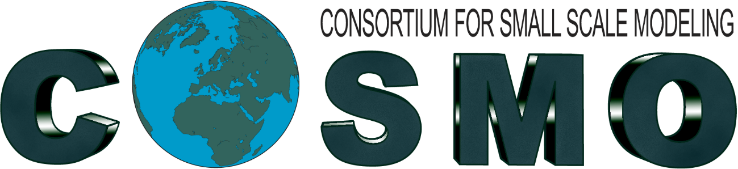 PP C2I4LC
Annual ICON releases
As we would like that all countries will run the same version after it passed the test suite, It would be good to have at least a yearly release that will be finalized before the GM.
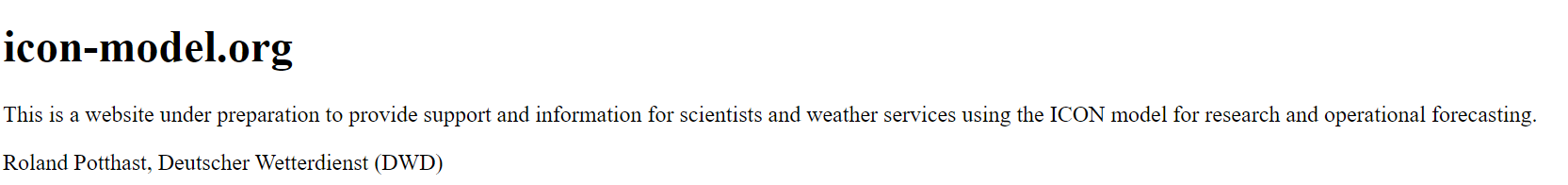 24th COSMO-GM meeting 12-16 September 2022, Athens
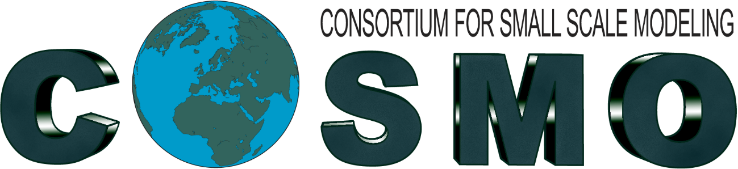 COSMO budget 2022
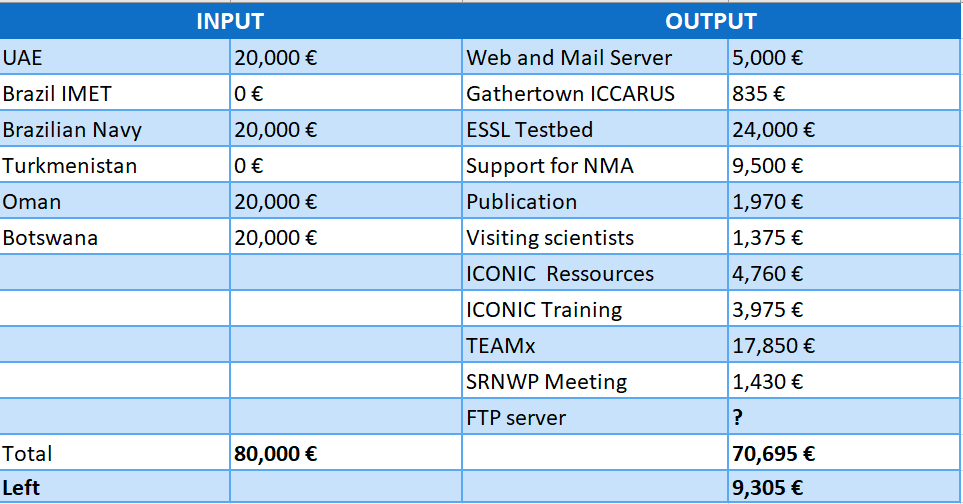 The STC would like to promote small ad-hoc meetings of experts to solve problems
24th COSMO-GM meeting 12-16 September 2022, Athens
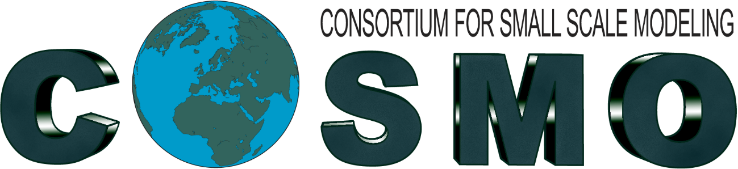 ICON-LEPS, Future
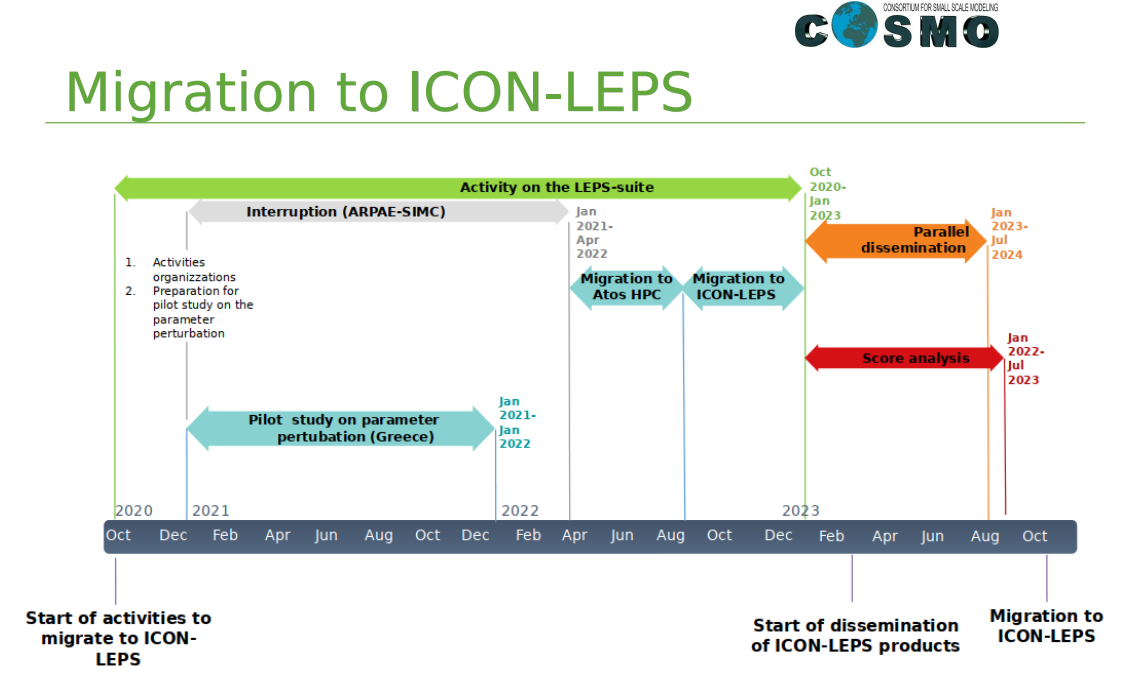 2002 - 2022 COSMO-LEPS 7 km/40ML/20mem
2022: Ines Cerenzia migration ICON-LEPS
2023 - We need to decide what COSMO wants to invest in terms of SBUs and FTEs in science and GUI. 
Consult with other consortia.
COSMO-LEPS
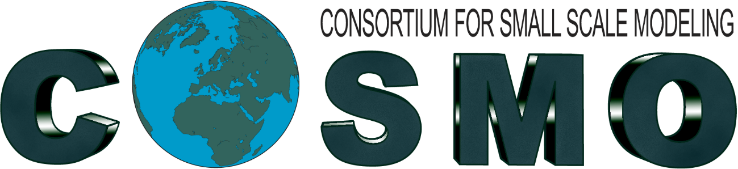 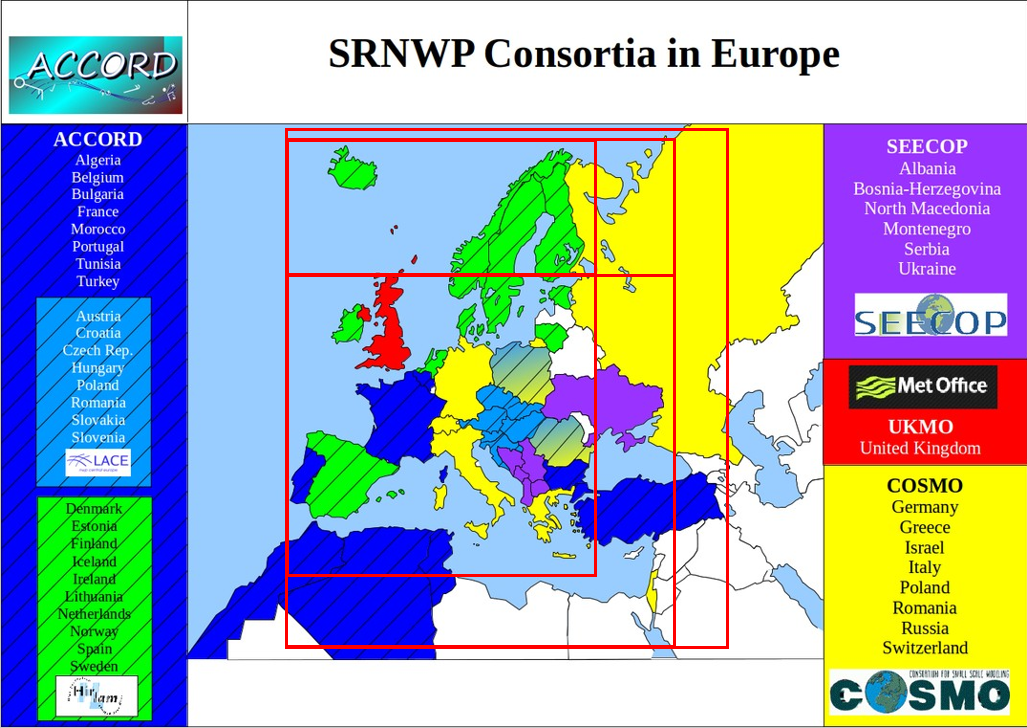 ICON-LEPS, Pan-European EPS
Playing with the idea of a pan-European- multi-model regional EPS?
COSMO-LEPS
24th COSMO-GM meeting 12-16 September 2022, Athens
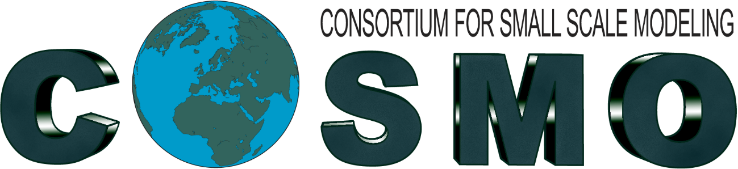 FTEs evolution with time
24th COSMO-GM meeting 12-16 September 2022, Athens
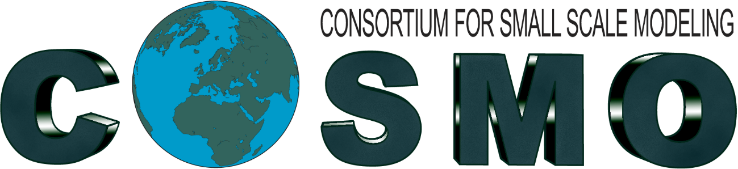 FTEs evolution by country
24th COSMO-GM meeting 12-16 September 2022, Athens
endeavour
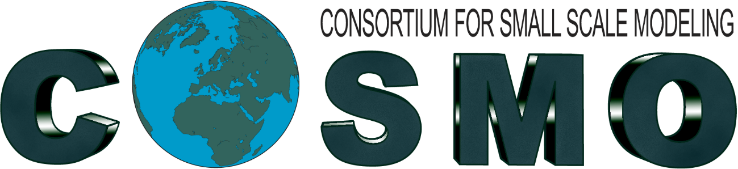 Global-to-Regional ICON (GLORI) Digital Twin
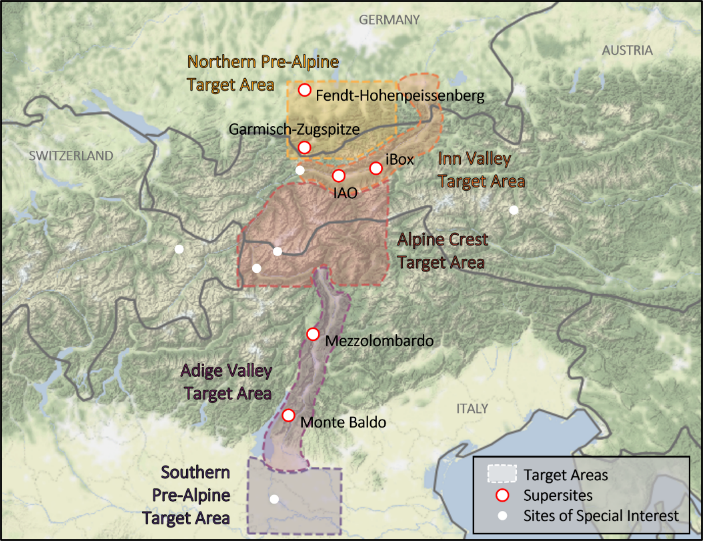 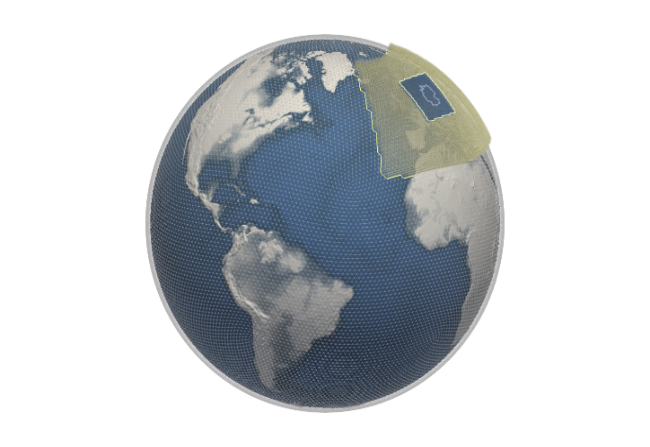 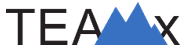 Sub-km resolution
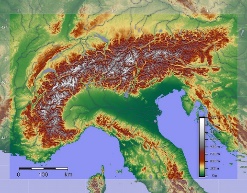 KENDAScope
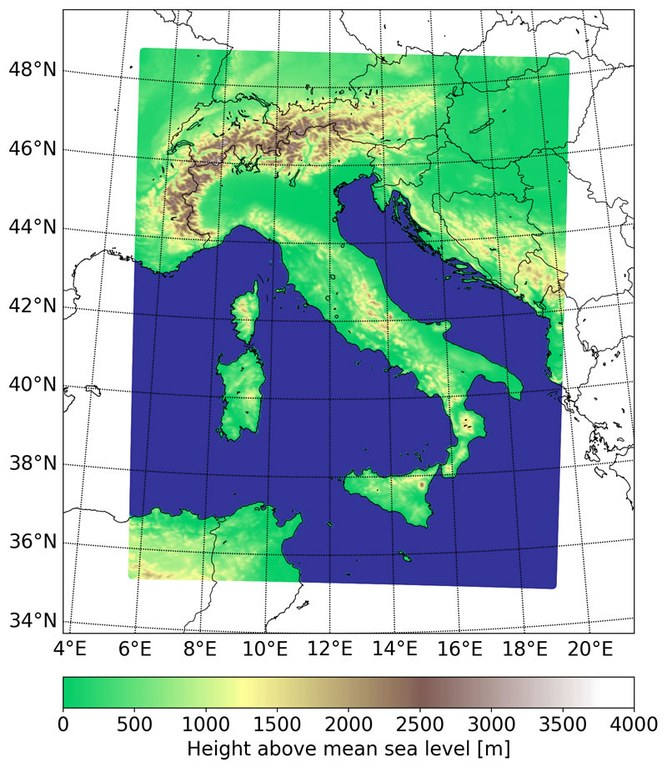 WG1 DA
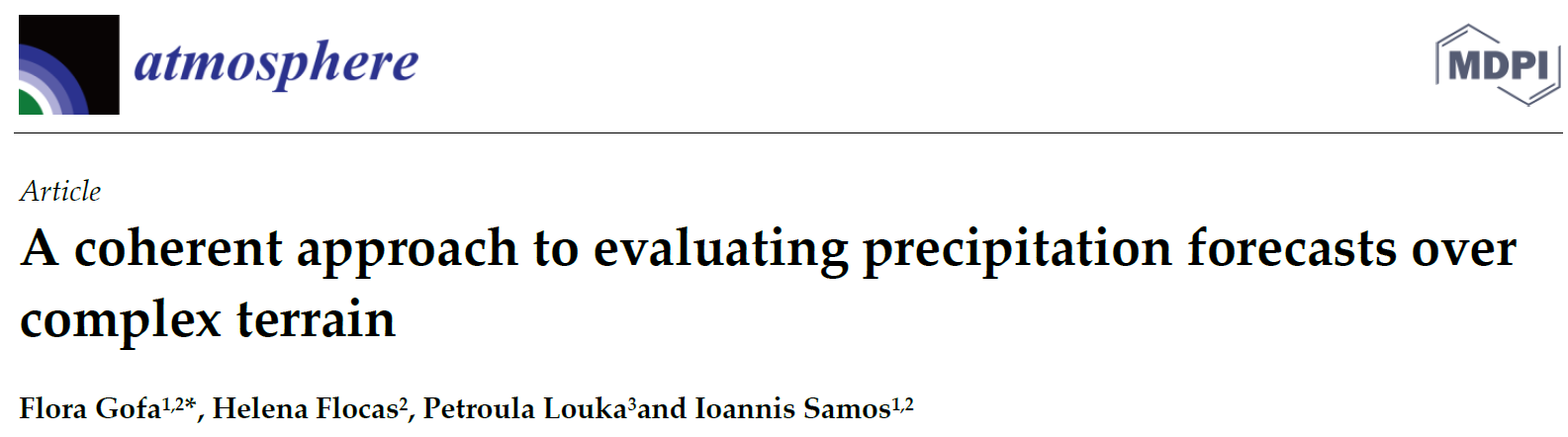 WG2 Numerical Aspects
CITTA'
CAIIR
WG3 Physical Aspects
WG4 Interpretation and Applications
MILEPOST
WG5 Verification
PROPHECY
COMFORT
IMPACT
CARMENs
C2I4LC
WG7 LEPS
WG6 Support activities
Convection-permitting, regional tuned,  saving 1-minute precip. output
24th COSMO-GM meeting 12-16 September 2022, Athens
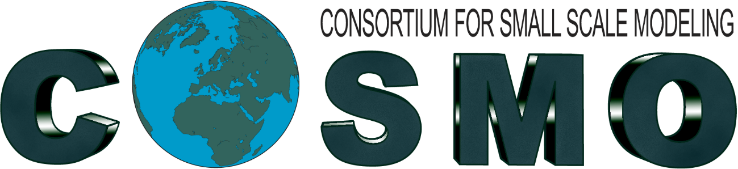 New STC chair
Terms of Reference
The STC is responsible for: electing the Chair of the Steering Committee to be selected among the members of the Committee on a rotation basis among the Partners for a period of 2 (two) years. In specific situations the STC can decide a reelection for a period of 1 (one) year, with a maximum of two reelections possible.


STC elected  Panagiotis Skrimizeas (HNMS) to serve as the new COSMO STC chair.
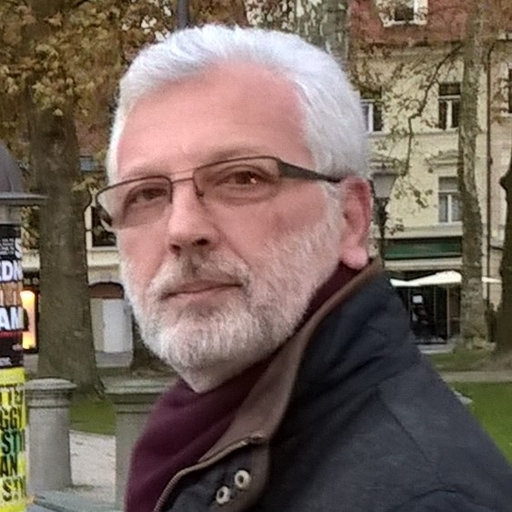 24th COSMO-GM meeting 12-16 September 2022, Athens
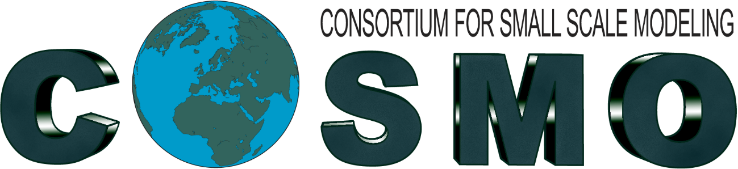 Next GM in Gdańsk
11-15 September 2023
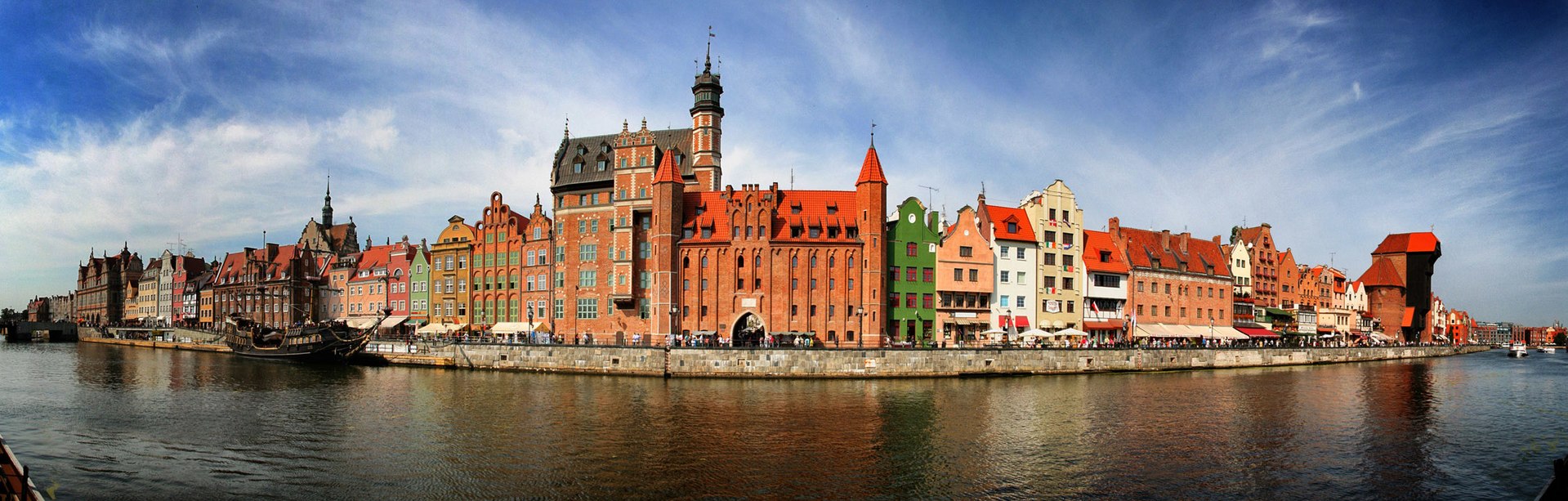 But before Gdańsk
24th COSMO-GM meeting 12-16 September 2022, Athens
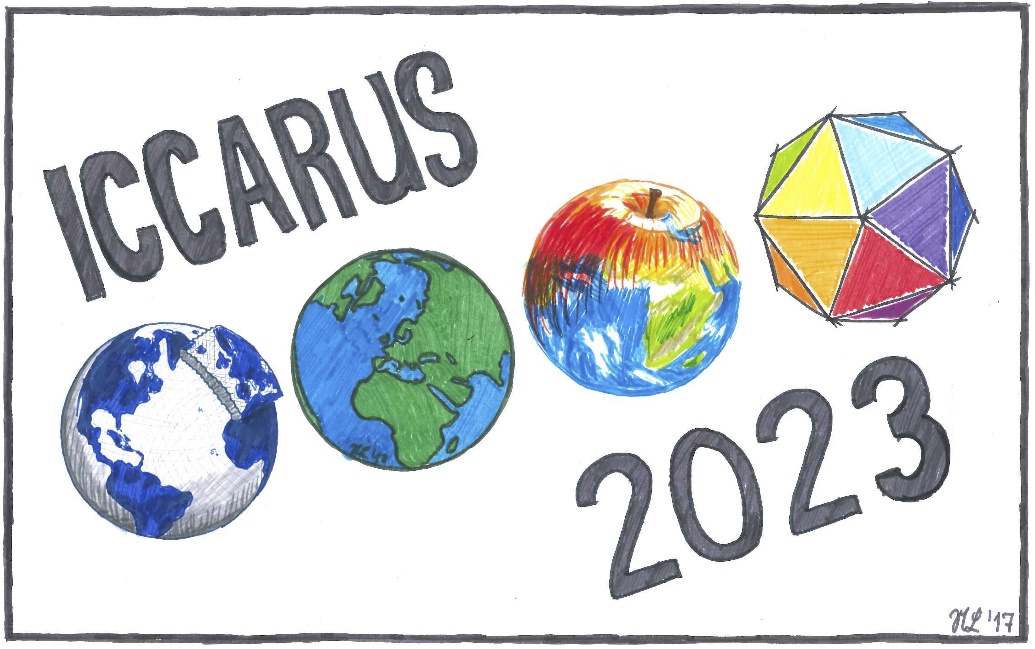 ICCARUS 2023 Hybrid Meeting Concept
D. Rieger, C. Steger, A. Thomas, D. Egerer, B. Kress
COSMO General Meeting, 09/2022
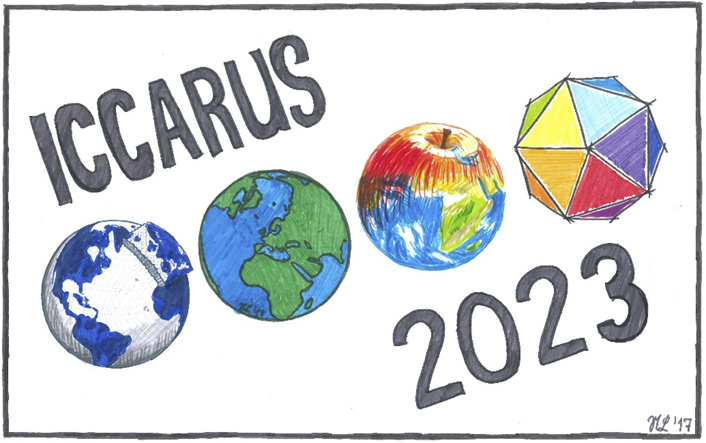 Boundary Conditions
Switching to a full online ICCARUS has to be possible within a few days if necessary.
Remote participants may not be excluded from presenting their work.
Mixture of plenary sessions incl. Keynote Speeches and poster sessions shall be retained.
Plenary Sessions
Hybrid mode; speakers and participants have to choice to participate in person or remotely
Poster Sessions
In-person poster session are without doubt the best possible option
But: The poster sessions have to be open without any restriction to the online audience
Gathertown turned out to be an amazing tool for online poster sessions
Only reasonable option: Fully online
Short introduction to each poster at plenary?
COSMO General Meeting, 09/2022
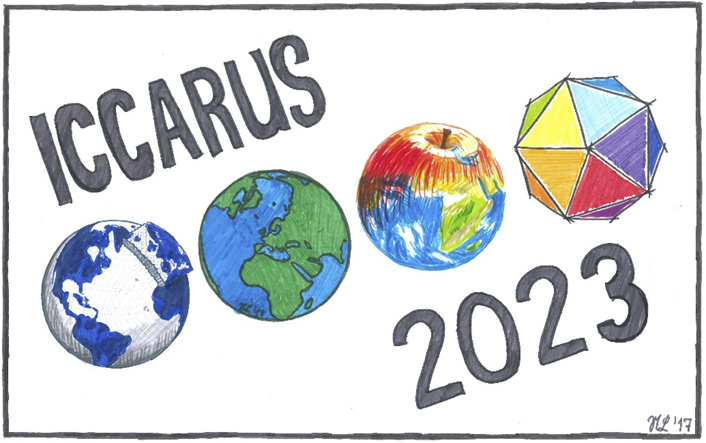 Working Group Meetings / STC meeting
No technical equipment for multiple high-quality hybrid meetings
Purely online in the week before or after ICCARUS?
Alternating pattern with in-person meetings at COSMO-GM/CLM-Assembly 
Time considerations
Monday 6 March –Wednesday 8 March: Plenary Sessions
Thursday, 9 March, afternoon (everyone should be home again): Online Poster Session in Gathertown
Ice Breaker & Coffee Breaks
Only exception to ‘Remote participants may not be excluded’
Provide a platform for in-person discussions
COSMO General Meeting, 09/2022
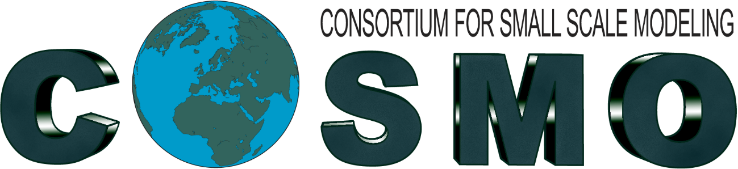 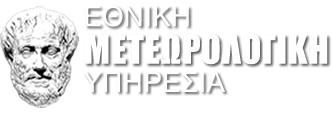 Final discussion
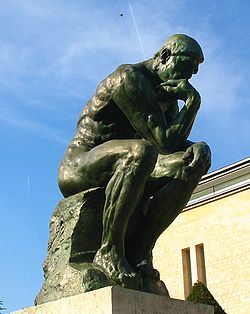 The Thinker,  Auguste Rodin
24th COSMO-GM meeting 12-16 September 2022, Athens
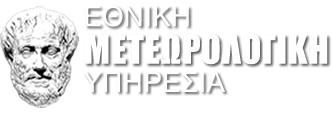 as a polis (πόλις)
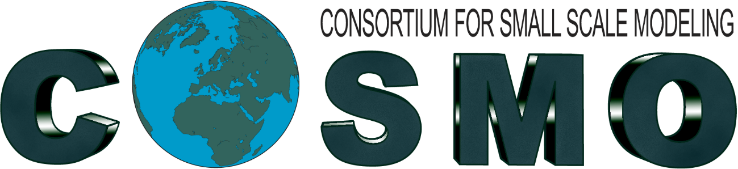 Aristotle was not only a physicist he also dealt with humans affairs: 
Ethics (ηθος) - a rational response to the question of how humans should best live.
Politics (Πολιτικά) - literally means "the things concerning the city-state - polis (πόλις) 
“Man is a political animal” - rubbing shoulders (associate) with each other in cities and communities

At the final discussion, we will continue with the question of how COSMO as a polis of NWP, should best live.
24th COSMO-GM - virtual meeting 12-16 September 2022, Athens
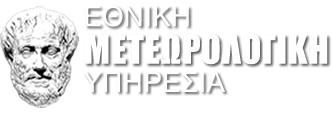 Conceptions
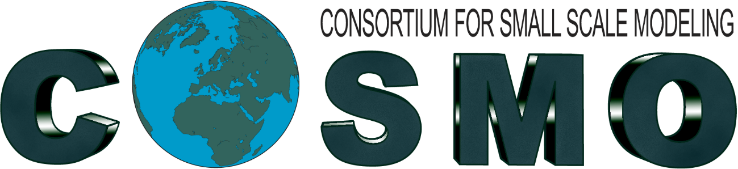 Aristotle hand many misconceptions 







During the GM and the final discussion, we need to think if COSMO is not trapped in any misconception.
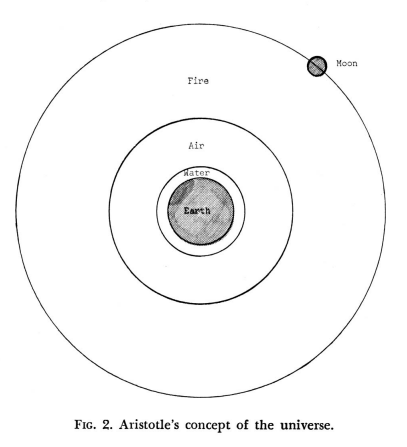 Athens centred model
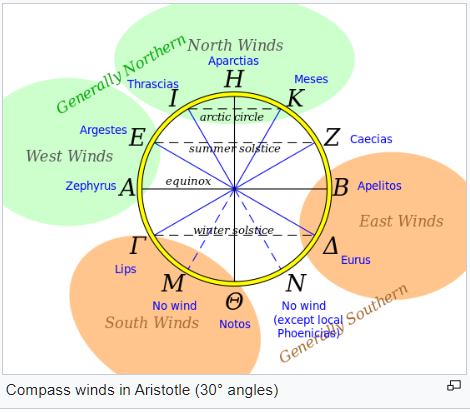 Cloud model
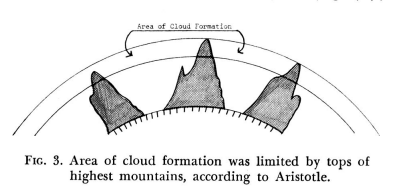 geocentric model
24th COSMO-GM - virtual meeting 12-16 September 2022, Athens
endeavour
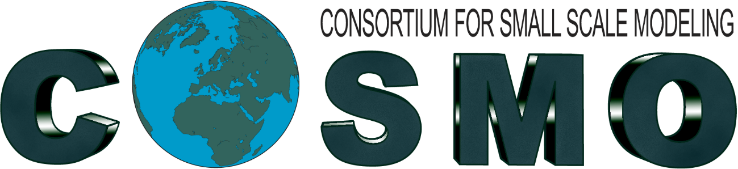 Global-to-Regional ICON (GLORI) Digital Twin
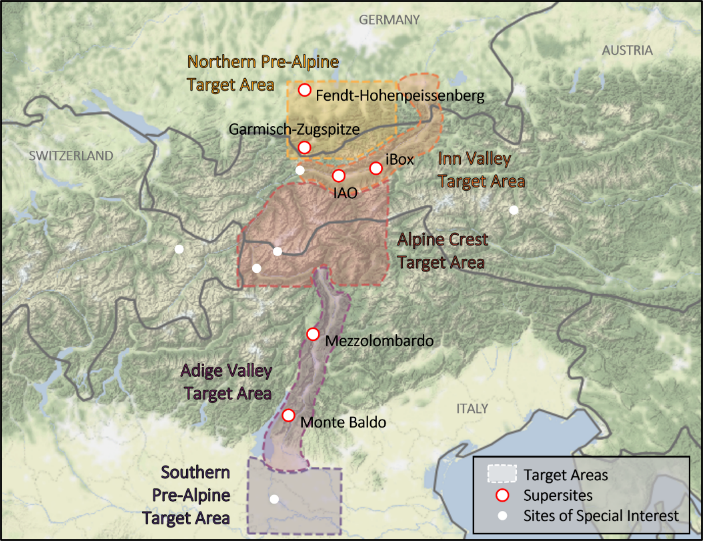 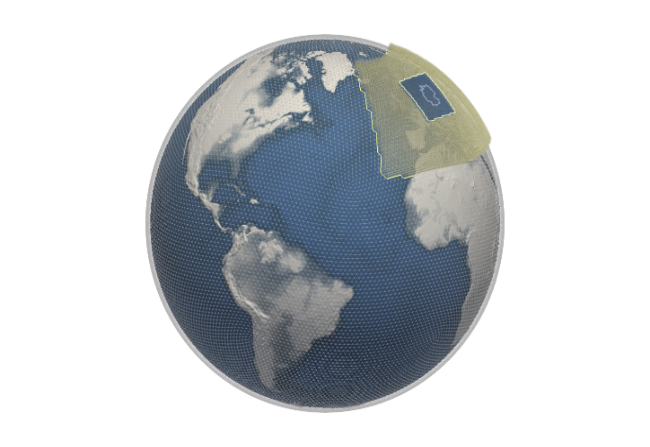 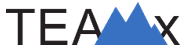 Sub-km resolution
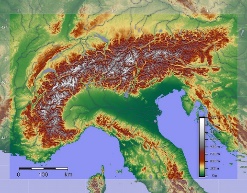 KENDAScope
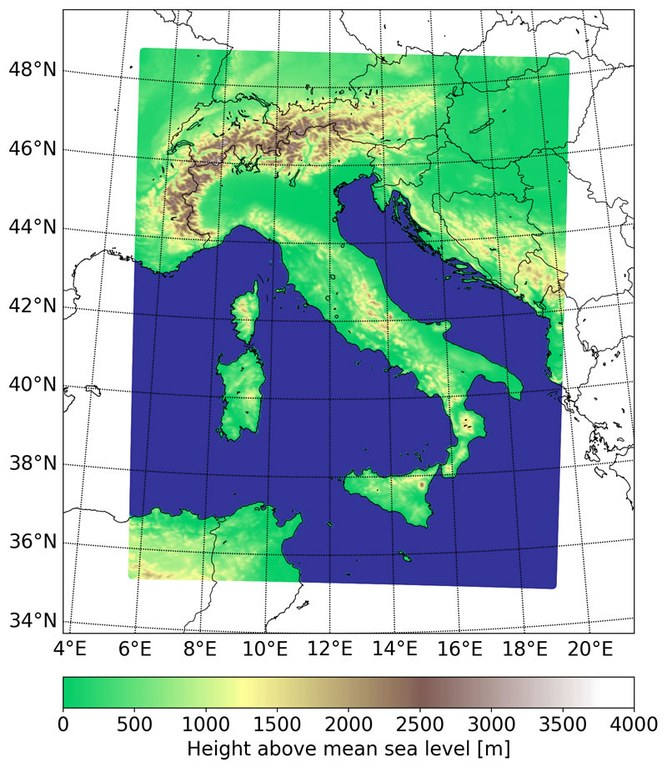 WG1 DA
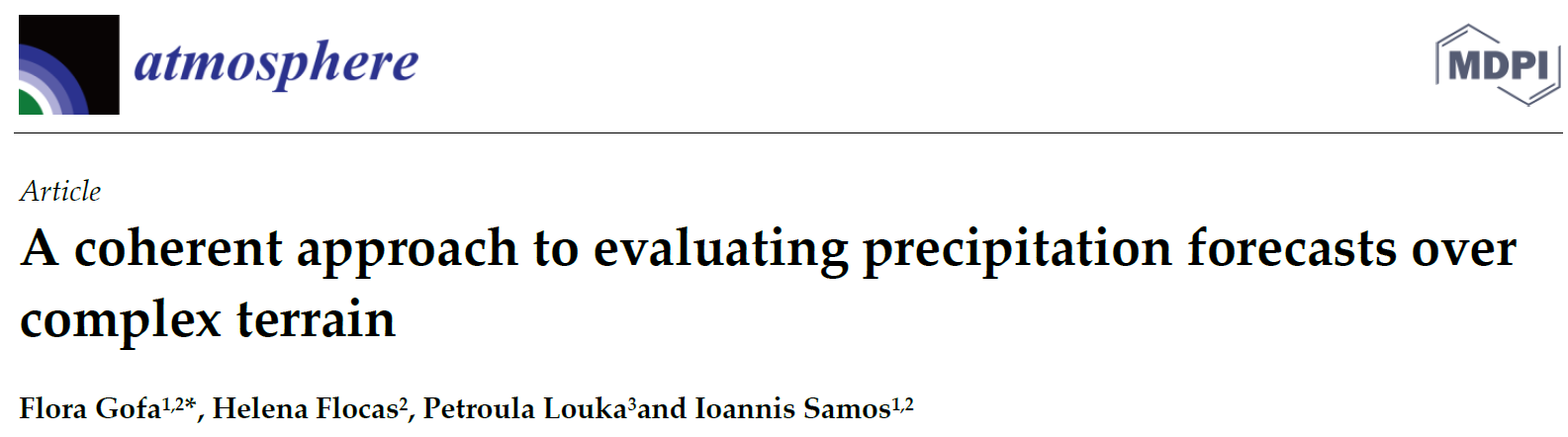 WG2 Numerical Aspects
CITTA'
CAIIR
WG3 Physical Aspects
WG4 Interpretation and Applications
MILEPOST
WG5 Verification
PROPHECY
COMFORT
IMPACT
CARMENs
C2I4LC
WG7 LEPS
WG6 Support activities
Convection-permitting, regional tuned,  saving 1-minute precip. output
24th COSMO-GM meeting 12-16 September 2022, Athens